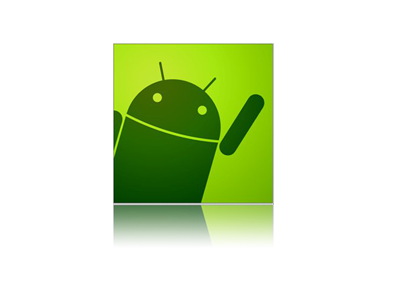 1
Hybrid Mobile Applications - ICD0018
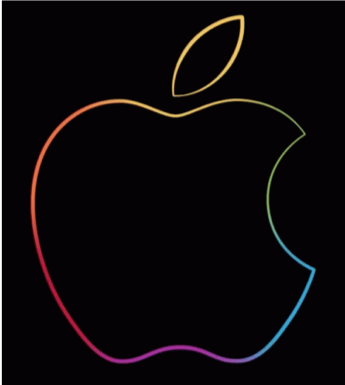 TalTech IT College, Andres Käver, 2019-2020, Fall semester
Web: http://enos.Itcollege.ee/~akaver/HybridMobile
Skype: akaver   Email: akaver@itcollege.ee
2
Progressive Web Apps
Regular websites, enhanced to work in mobile phones.
Responsive, Connectivity independent, App-like-interactions, Fresh, Safe, Discoverable, Re-engageable, Installable, Linkable
Uses modern web technologies – https, manifest, service workers, manifest, html5
Manifest – describes to the system how to make Native-like app out of website
Service Worker is a script that works on browser background without user interaction independently. Also, It resembles a proxy that works on the user side. With this script, you can track network traffic of the page, manage push notifications and develop “offline first” web applications with Cache API.
Everything is bleeding edge, iOS has support since March 2018. (iOS 11.3)
3
PWA
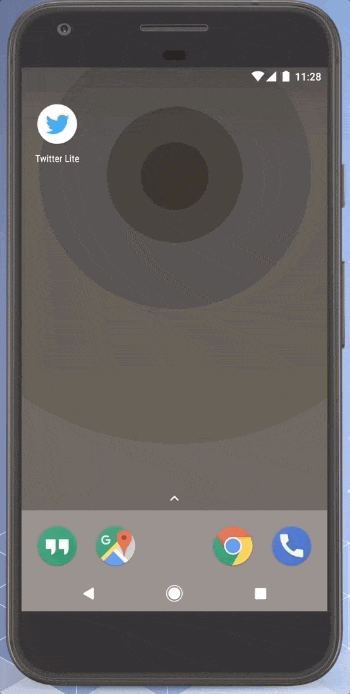 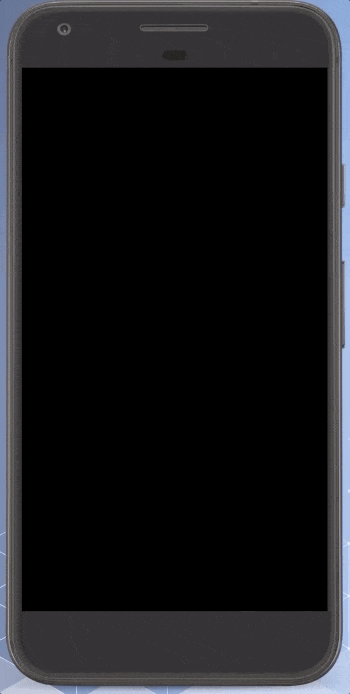 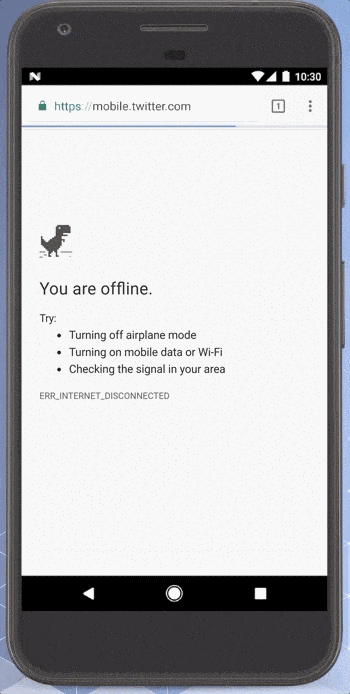 4
PWA - Manifest
File should be named “manifest.webmanifest”
{
  "name": "Hacker Web",
  "short_name": "HackerWeb",
  "start_url": ”/",
  "display": "standalone",
  "background_color": "#fff",
  "description": "A simple app.",
  "icons": [{
    "src": "images/touch/homescreen48.png",
    "sizes": "48x48",
    "type": "image/png"
  },……more icons….]
}
5
PWA - Manifest
Display: browser, minimal-ui, standalone, fullscreen
FullscreenAll of the available display area is used and no user agent chrome is shown.
StandaloneThe application will look and feel like a standalone application. This can include the application having a different window, its own icon in the application launcher, etc. In this mode, the user agent will exclude UI elements for controlling navigation, but can include other UI elements such as a status bar.	
Minimal-uiThe application will look and feel like a standalone application, but will have a minimal set of UI elements for controlling navigation. The elements will vary by browser.
BrowserThe application opens in a conventional browser tab or new window, depending on the browser and platform. This is the default.
6
PWA - Manifest
Icons
Specifies an array of objects representing image files that can serve as application icons for different contexts. For example, they can be used to represent the web application amongst a list of other applications, or to integrate the web application with an OS's task switcher and/or system preferences. Splash screen on launch.
7
PWA - Manifest
Orientation
any
natural
landscape
landscape-primary
landscape-secondary
portrait
portrait-primary
portrait-secondary
8
PWA - Manifest
background_color, theme_color

The background_color member defines a placeholder background color for the application page to display before its stylesheet is loaded. This value is used by the user agent to draw the background color of a shortcut when the manifest is available before the stylesheet has loaded.

The theme_color member is a string that defines the default theme color for the application. This sometimes affects how the OS displays the site (e.g., on Android's task switcher, the theme color surrounds the site).
9
PWA - Manifest
Some parts are still experimental, iOS need some stuff in html headers also.
<link rel="icon" sizes="192x192" href="/img/icon-192x192.png">
<link rel="apple-touch-icon" href="/img/icon-192x192.png">
<link href="/manifest.webmanifest" rel="manifest" />
10
PWA – Service Workers
A service worker is a script that your browser runs in the background, separate from a web page (no DOM access, no user interaction)
Background sync, 
Caching, 
Push notifications, 
Offline experience (network proxy)
Terminated automatically – if you need state, then store it in DB

Extensive use of native promises!
11
PWA – JS Promise
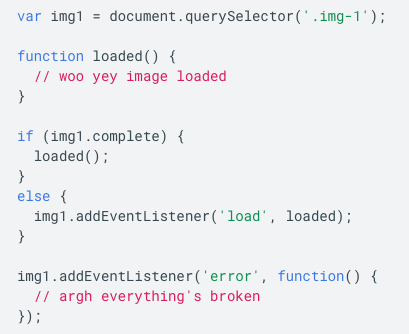 Classical, events based way
12
PWA – JS Promise
Promise way
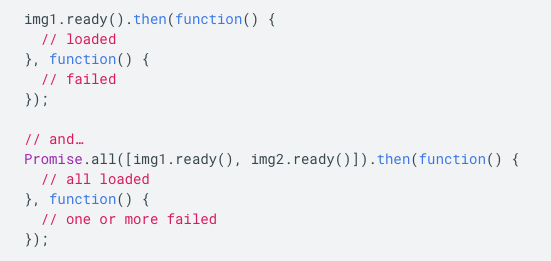 13
PWA – JS Promise
A promise can be:
fulfilled - The action relating to the promise succeeded
rejected - The action relating to the promise failed
pending - Hasn't fulfilled or rejected yet
settled - Has fulfilled or rejected
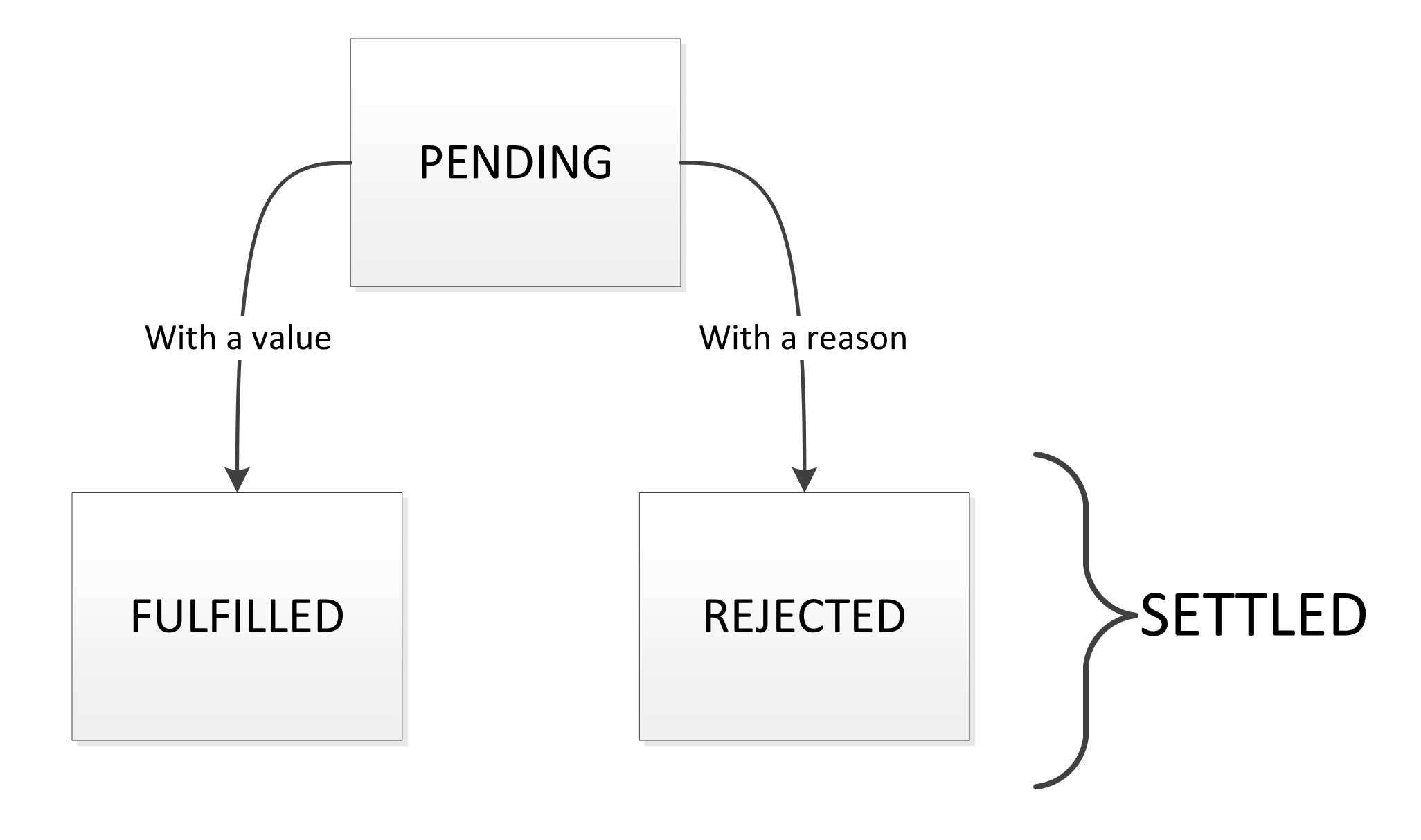 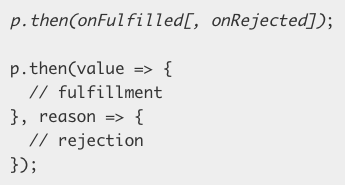 14
PWA – JS Promises
Create your own







In practice, it is often desirable to catch rejected promises rather than use then's two case syntax
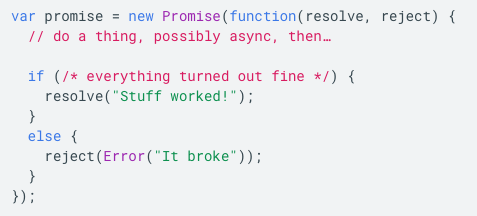 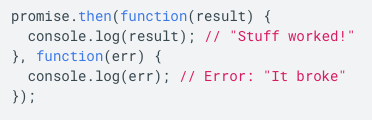 15
PWA – JS Promise
A promise can only succeed or fail once. It cannot succeed or fail twice, neither can it switch from success to failure or vice versa.
If a promise has succeeded or failed and you later add a success/failure callback, the correct callback will be called, even though the event took place earlier.
16
PWA – JS Promise
The promise fate can be subscribed to using .then (if resolved) or .catch (if rejected).






Quickly creating an already resolved promise: Promise.resolve(result)
Quickly creating an already rejected promise: Promise.reject(error)
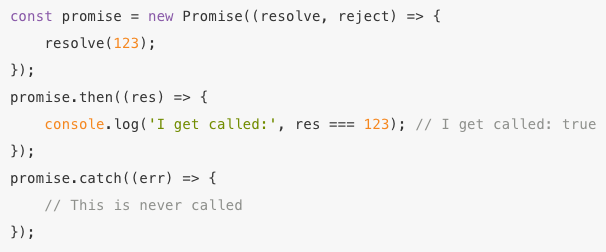 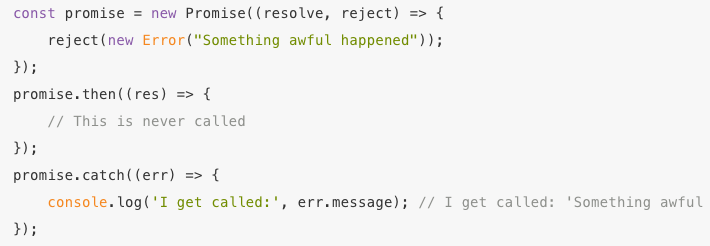 17
PWA – JS Promise
Chaining - Queuing asynchronous actions
When you return something from a then() callback, it's a bit magic. 
If you return a value, the next then() is called with that value. 
If you return something promise-like, the next then() waits on it, and is only called when that promise settles (succeeds/fails)
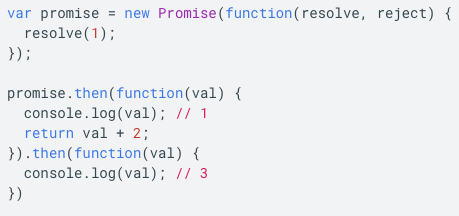 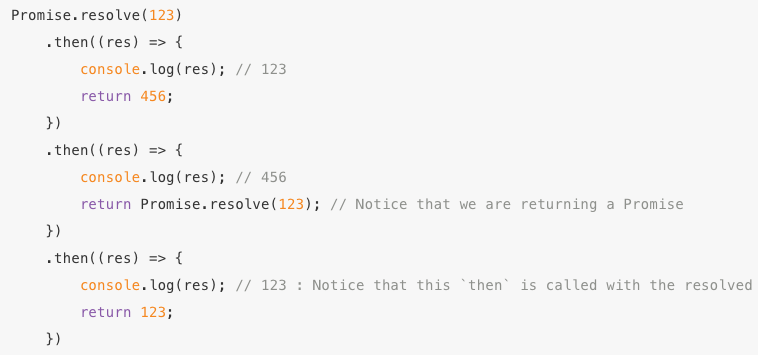 18
PWA – JS Promise
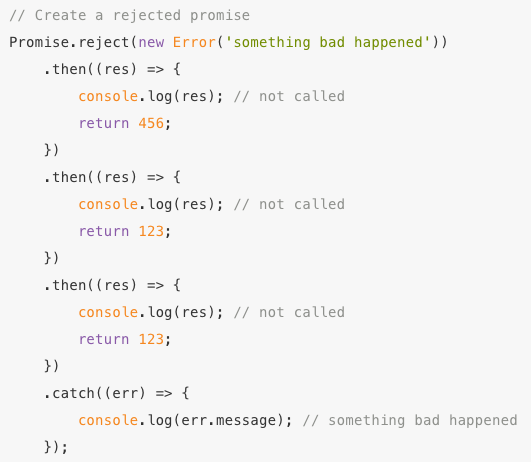 Aggregate the error handling of any preceding portion of the chain with a single catch
The catch actually returns a new promise (effectively creating a new promise chain)
Any synchronous errors thrown in a then (or catch) result in the returned promise to fail
Only the relevant (nearest tailing) catch is called for a given error (as the catch starts a new promise chain)
19
PWA – JS Promise
Parallel control flow
Promise provides a static Promise.all function that you can use to wait for N number of promises to complete. 
Promise provides a static Promise.race function that can be used to wait for the first of N promises to complete
20
PWA – JS Async
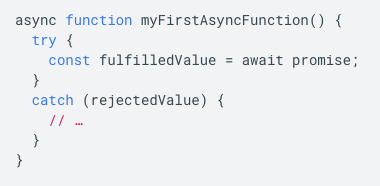 Async functions - making promises more friendly
They allow you to write promise-based code as if it were synchronous, but without blocking the main thread. They make your asynchronous code less "clever" and more readable.
Use the async keyword before a function definition, then use await within the function. When you await a promise, the function is paused in a non-blocking way until the promise settles. If the promise fulfills, you get the value back. If the promise rejects, the rejected value is thrown.
21
PWA – JS Async
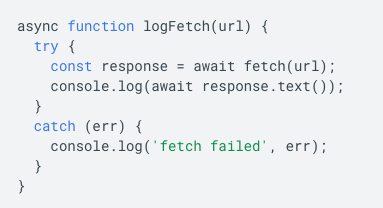 22
Progressive Web Apps
Service Worker is a script that works on browser background without user interaction independently.
Resembles a proxy that works on the user side. 
With this script, you can track network traffic of the page.
And manage push notifications
Develop “offline first” web applications with Cache API.
Background sync!
23
PWA - architecture
50-mile overview
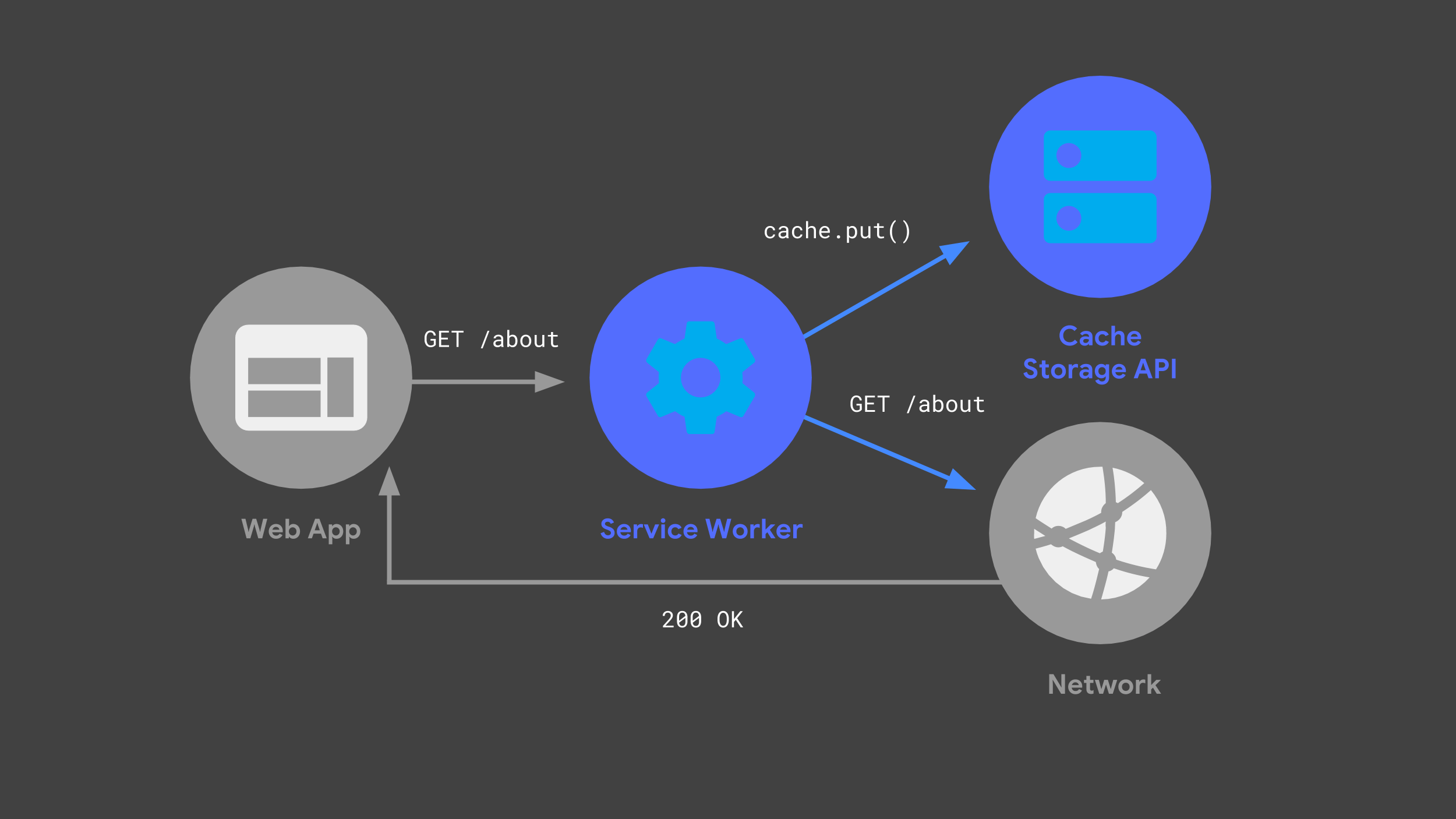 24
PWA - Lifecycle
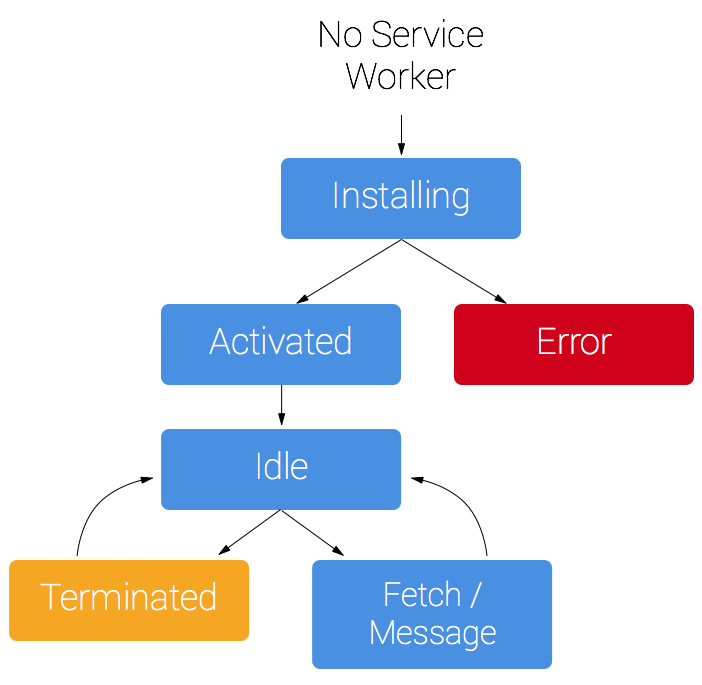 Typical lifecycle on first installation
25
PWA  - Lifecycle
26
PWA – Lifecycle - register
A service worker has a lifecycle that is completely separate from web page.
Registering a service worker will cause the browser to start the service worker install step in the background – typically done in /index.html (head or end of body).
<script>
if ('serviceWorker' in navigator) {
	navigator.serviceWorker.register('/sw.js’)
		.then(function () { console.log("Service worker registered"); });
}
</script>
27
PWA - Lifecycle - install
First event to run, when app gets installed. Prefetch resources needed for app launch.
var CACHE = 'cache_0.0.1';
self.addEventListener('install', function (event) {
	var urlsToPrefetch = [
		'./static/pre_fetched.txt', './static/pre_fetched.html’,
	];
	console.log('Install. Pre-fetch:', urlsToPrefetch);
	event.waitUntil(
		caches.open(CACHE).then(function (cache) {
			cache.addAll(urlsToPrefetch.map(function (urlToPrefetch) {
				return new Request(urlToPrefetch, { mode: 'no-cors' });
			})).then(function () {
				console.log('All done.’);
			});
		}).catch(function (error) {
			console.error('Pre-fetching failed:', error);
		})
	);
});
28
PWA – Lifecycle - Activate
This is a generally used to do stuff that would have broken the previous version while it was still running, for example getting rid of old caches. 
This is also useful for removing data that is no longer needed to avoid filling up too much disk space — each browser has a hard limit on the amount of cache storage that a given service worker can use.
29
PWA - Lifecycle - Activate
Delete everything from cache that is not current
self.addEventListener('activate', (event) => {
	event.waitUntil(
		caches.keys().then((keyList) => {
			return Promise.all([CACHE].map((key) => {
				if (cacheKeeplist.indexOf(key) === -1) {
					return caches.delete(key);
				}
			}));
		})
	);
});
30
PWA – Lifecycle - Fetch
Proxy all the app network requests. Decide what to do on case of hit, miss, offline, etc.
self.addEventListener('fetch', (event) => {
	event.respondWith(
		caches.match(event.request).then((resp) => {
			return resp || fetch(event.request).then((response) => {
				return caches.open(CACHE).then((cache) => {
					cache.put(event.request, response.clone());
					return response;
				});
			});
		})
	);
});
31
PWA - Lifecycle
Sync
Push
32
PWA - Design
33
PWA -
34
PWA -
35
PWA - Lifecycle
Sync
Push
36
PWA - Design
37
PWA -
38
PWA
The end!
39
PWA -